VI  SAVJETOVANJE CG CG CIGRE
MAGNETSKO POLJE KABLOVSKOG VODA
Milutin Ostojić 
Rade Dašić
Bečići, 14-17 maj 2019.g.
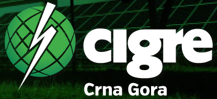 Sadržaj Prezentacije
Uvod
Proračun magnetskog polja
Varijante polaganja kablova
 4.  Rezultati proračuna
 5.  Zaključci
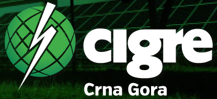 2. Proračun jačine magnetskog polja
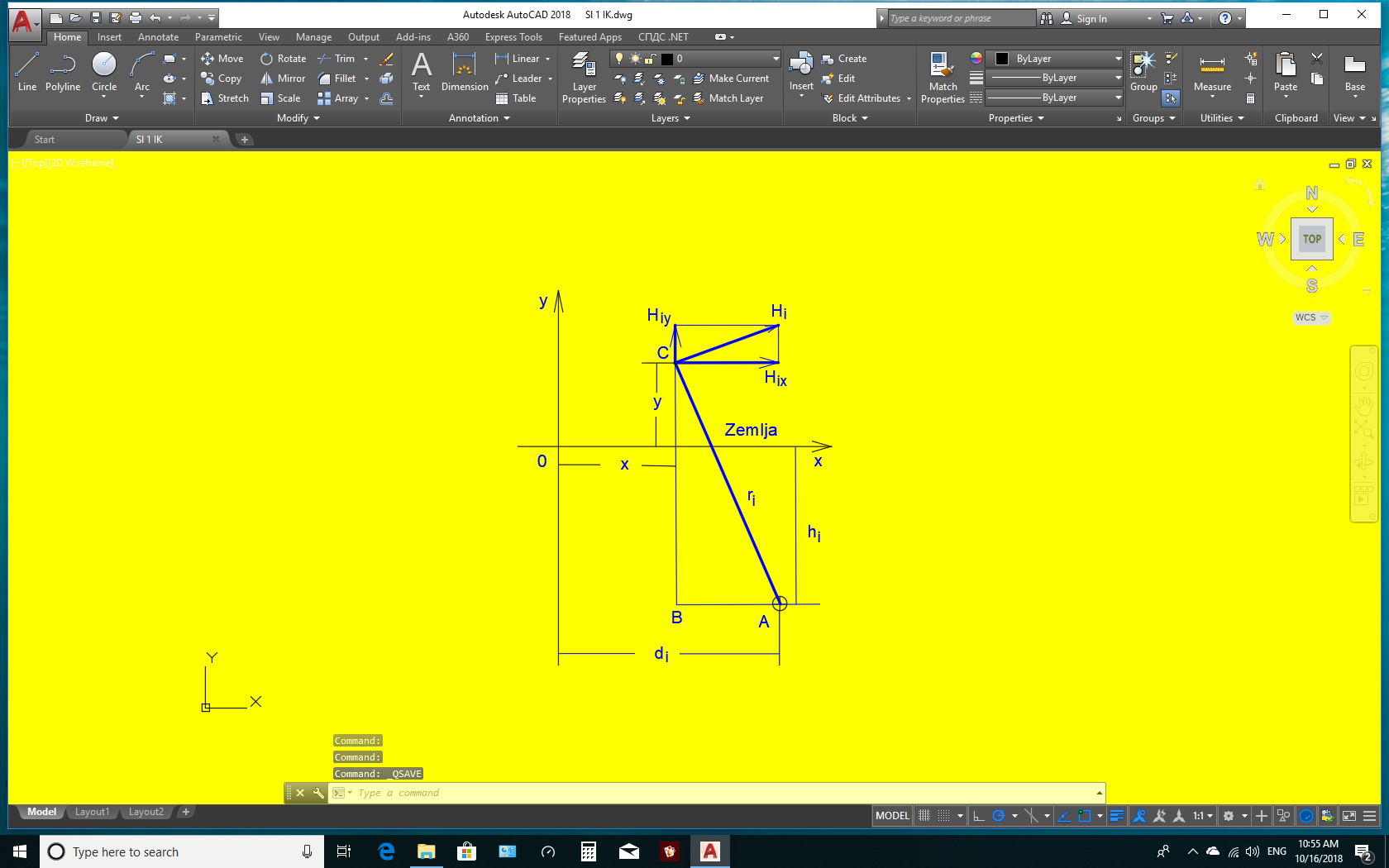 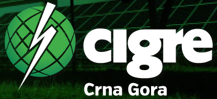 Proračun magnetskog polja
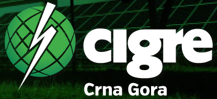 3. Varijante polaganja jednožilnih kablova
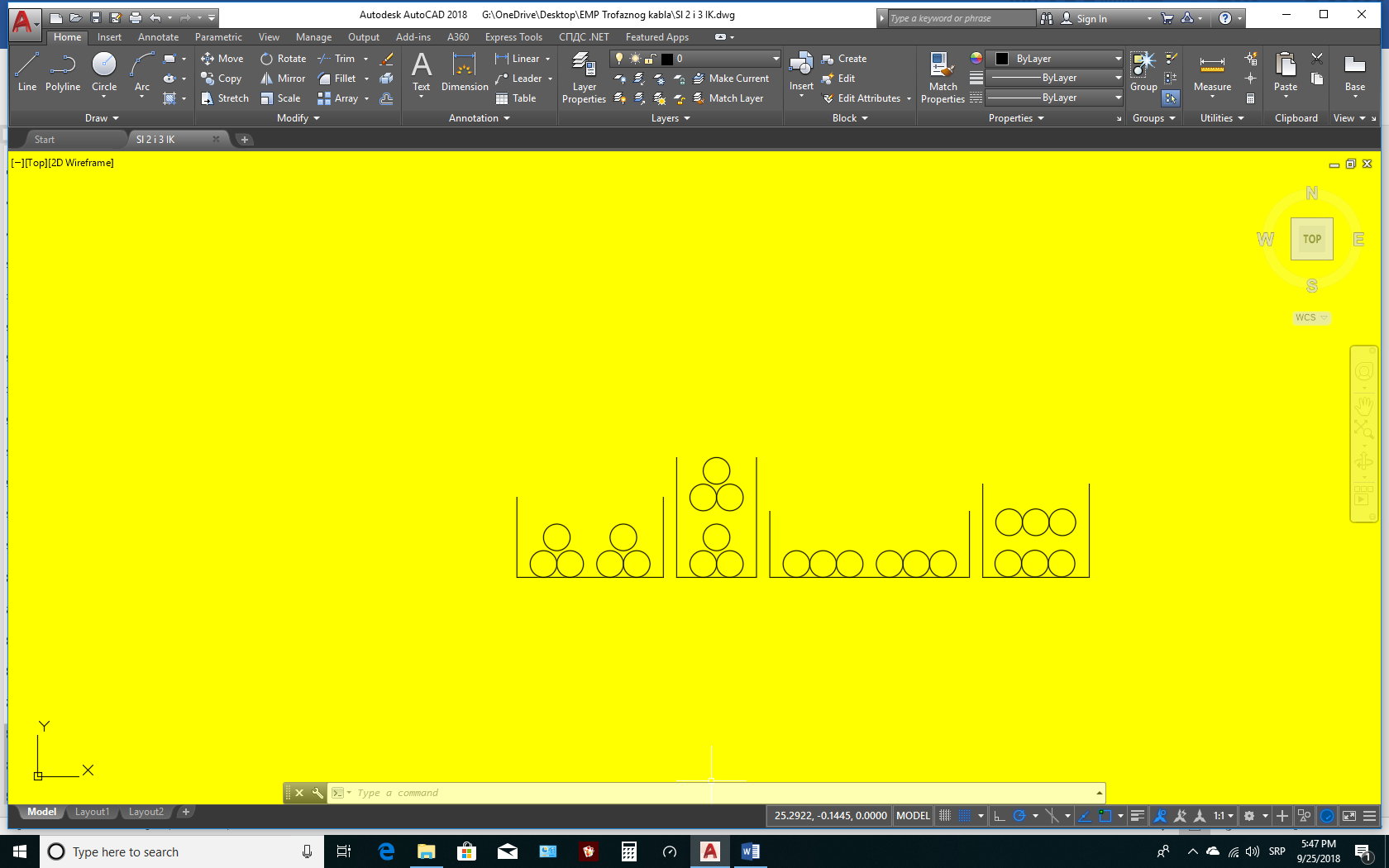 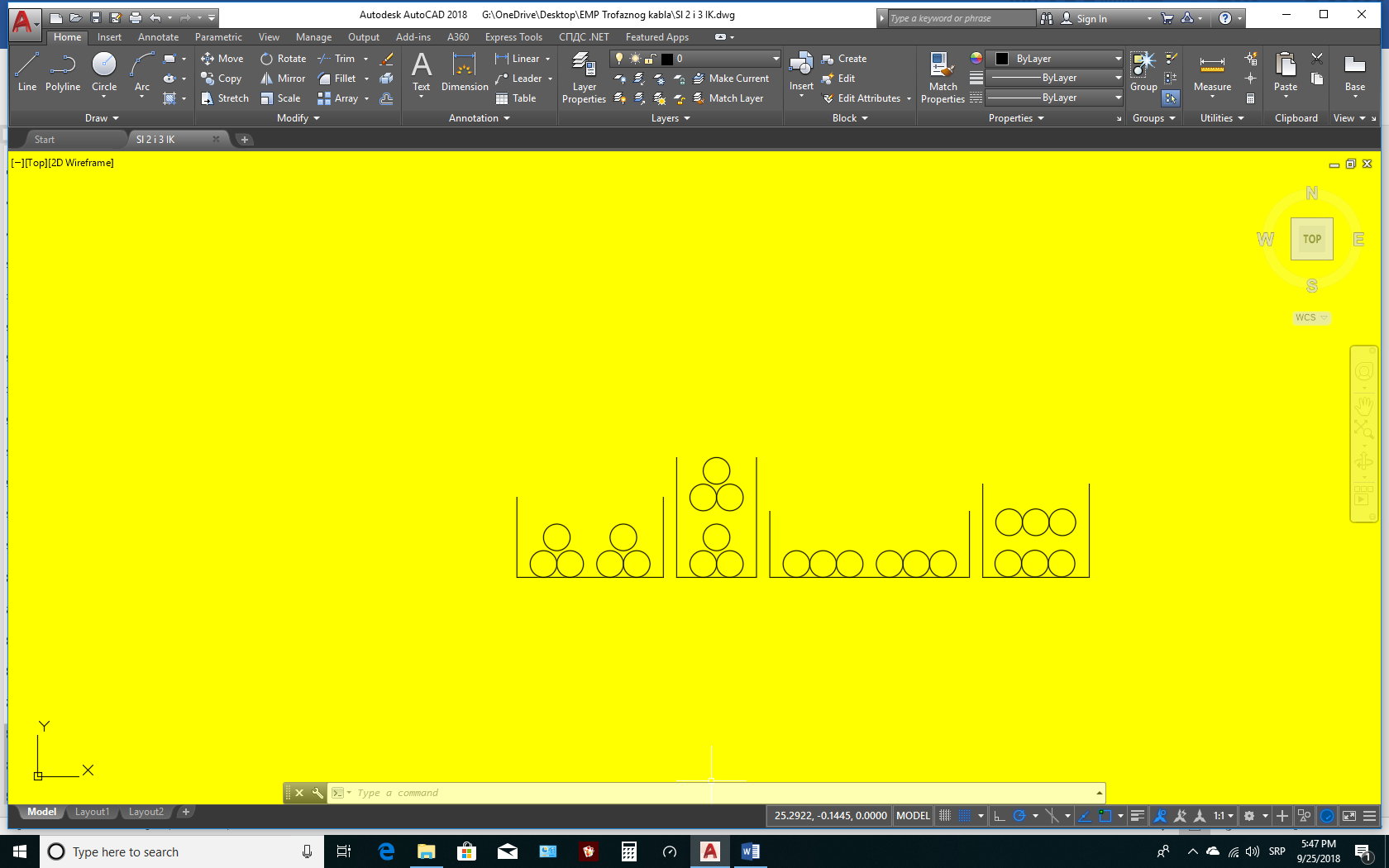 Rezultati proračuna – jedan kabal u rovu
Kabal 64/110kV tip A2XS(FL)2Y (XHE 49A) 110 kV 
1x1000Al/150 Cu mm2 i za struju 1000A.
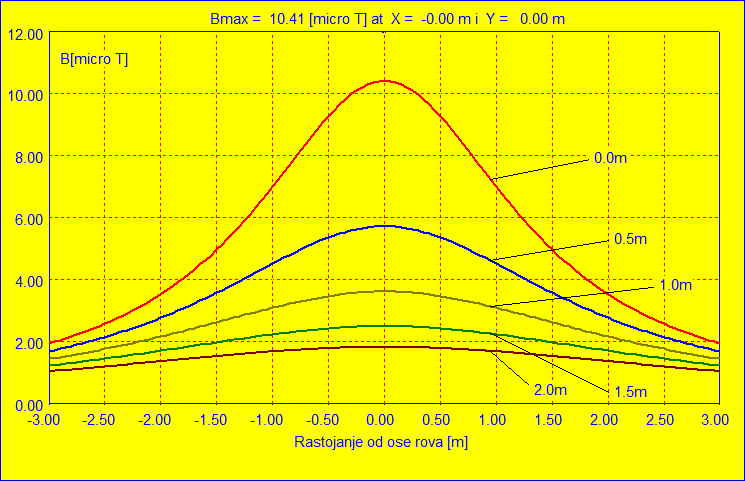 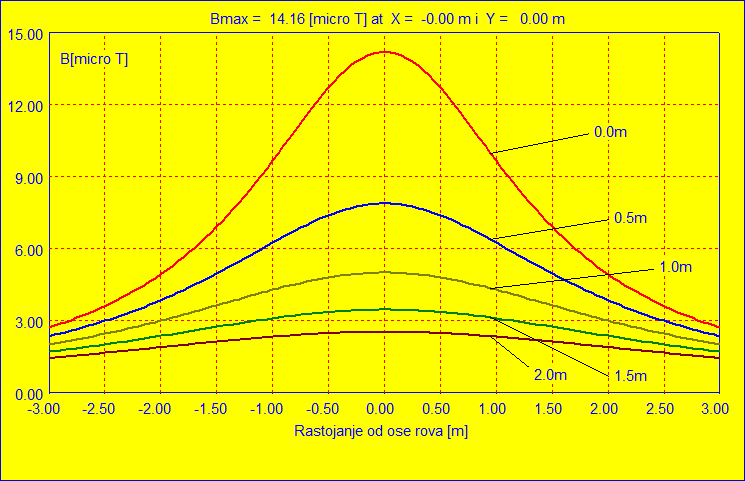 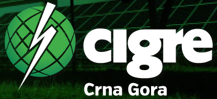 Trouglasti raspored
Horizontalni raspored
Rezultati proračuna – dva kabla u rovu, jedan pored drugog, za isti redosleda faza 0-4-8
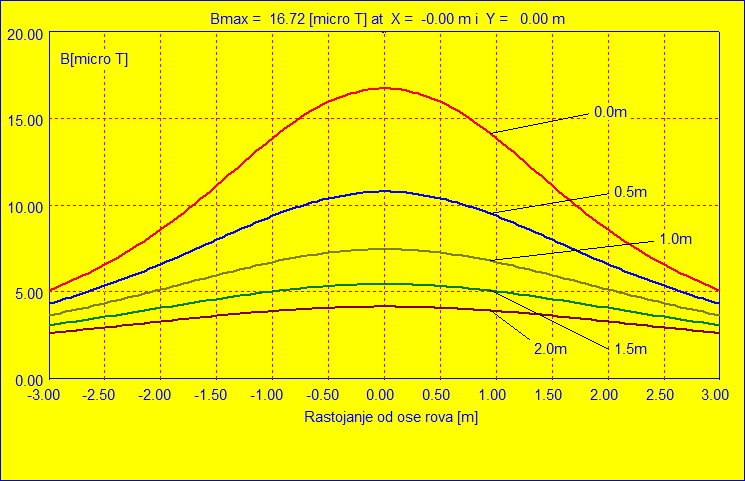 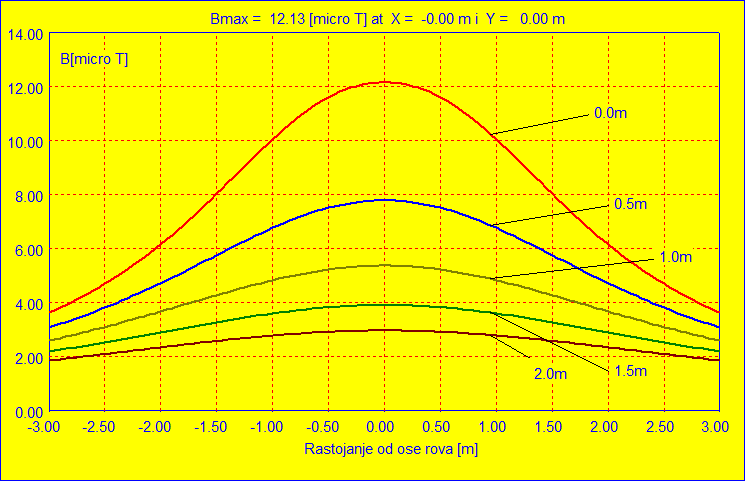 Trouglasti  raspored
Horizontalni raspored
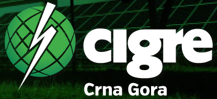 Rezultati proračuna dva kabla u rovu - jedan pored drugog
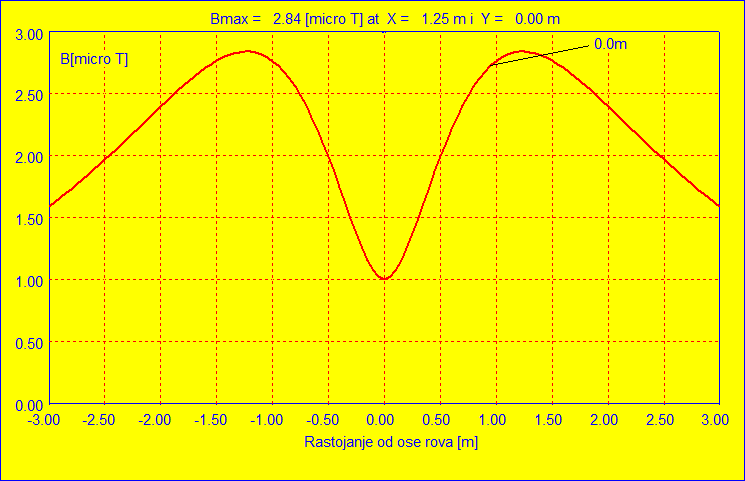 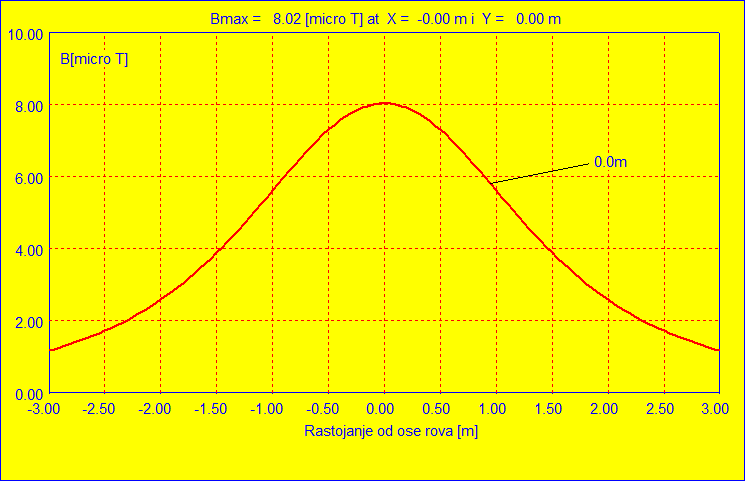 Trouglasti raspored 
Prvi kabal 0-4-8, a drugi  4 8 0
Horizontalni raspored
 Prvi kabal 0-4-8, a drugi 8 4 0
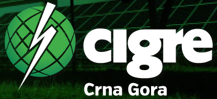 Rezultati proračuna - dva kabla jedan iznad drugog za isti redosled faza
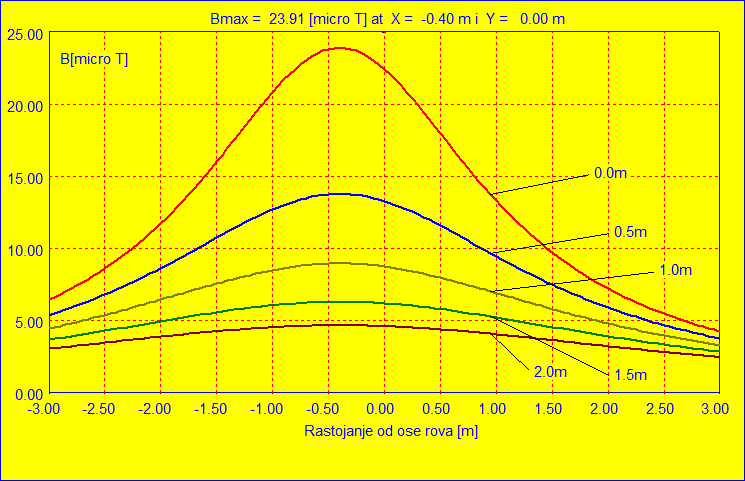 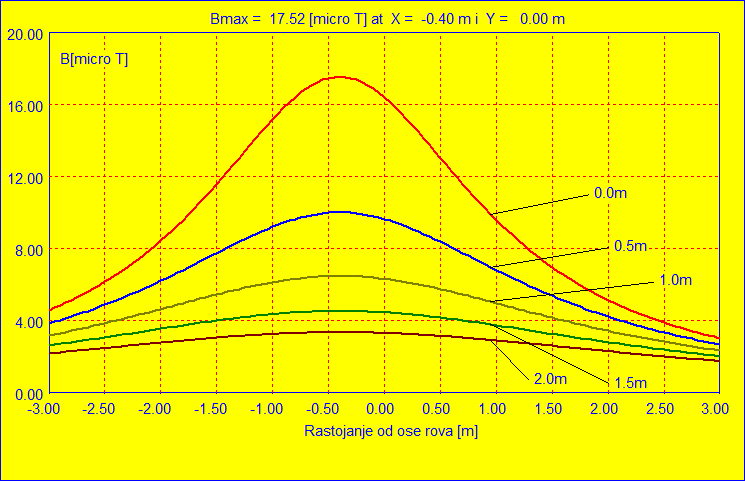 Horizontalni raspored
Trouglasti raspored
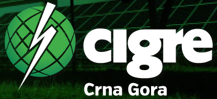 Rezultati proračuna- dva kabla jedan iznad drugog za različite  redoslede faza
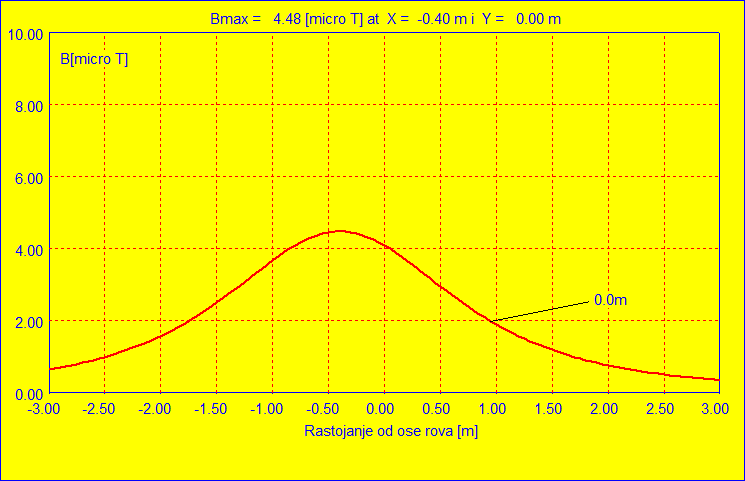 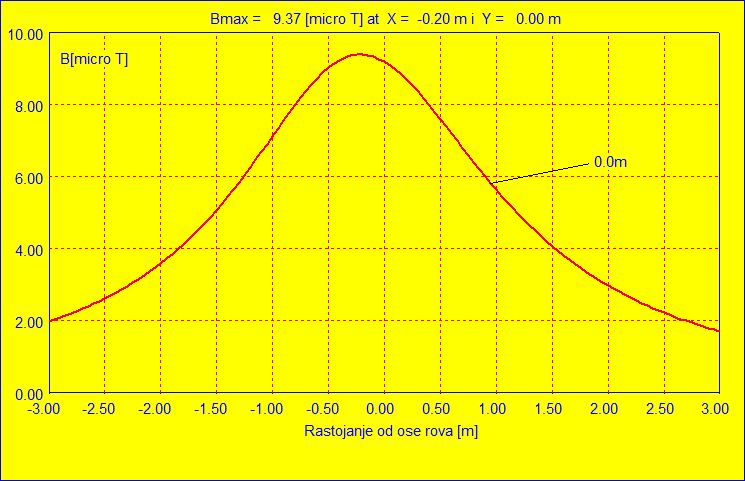 Trouglasti raspored kablova
 Donji kabal 0-4-8, a gornji  4-8-0
Horizontalni raspored kablova
 Donji kabal 0-4-8, a gornji 8-4-0
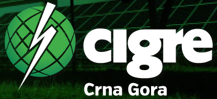 Rezultati proračuna – kablovi postavljeni u cijevi spoljašnjeg prečnika 15cm
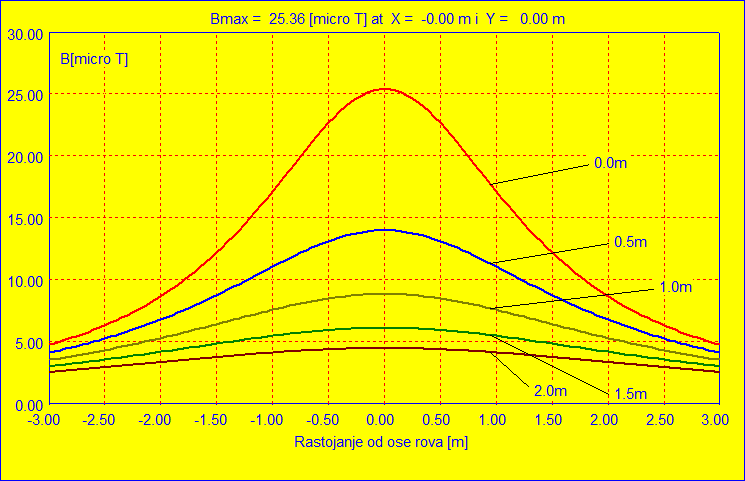 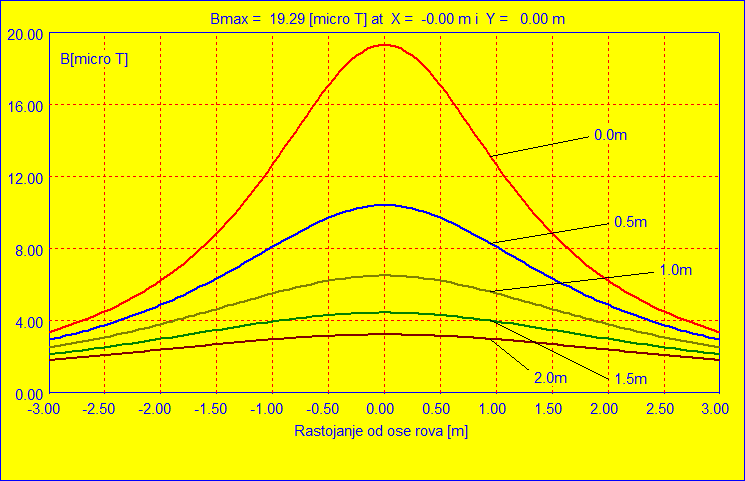 Horizontalni raspored
Trouglasti raspored
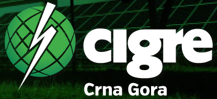 Poređenje raspodjela magnetskog polja
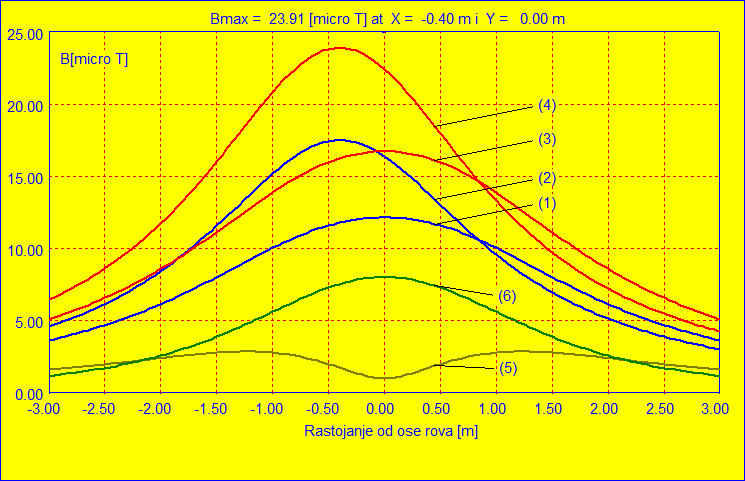 Trouglasti raspored jedan pored drugog
Trouglasti raspored jedan iznad drugog
Horizontalni raspored jedan pored drugog
Horizontalni raspored jedan iznad drugog
Trouglasti raspored jedan pored drugog 0-4-8 i 4-8-0
Horizontalni raspored jedan pored drugog 0-4-8 i 8-4-0
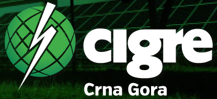 Zaključci
Ako se u rovu nalazi samo jedan vod, onda je, sa aspekta nejonizujućeg zračenja, povoljniji trouglasti raspored jednožilnih kablova u odnosu na horizontalni raspored;
Ako je potrebno postavljati jednožilne kablove u cijevi, onda treba nastojati da spoljašnji prečnik cijevi bude što je moguće manji. Najbolje rješenje pri trouglastom rasporedu jeste da se sva tri kabla postave u istu cijev;
Ako se u istom rovu nalaze dva voda i to oba na istoj dubini, opet je, sa aspekta nejonizujućeg zračenja, povoljiji trouglasti raspored jednožilnih kablova od horizontalnog;
Ako se u istom rovu nalaze dva voda koji su postavljeni jedan iznad drugog, opet je, sa aspekta nejonizujućeg zračenja, povoljniji trouglasti raspored jednožilnih kablova od horizontalnog rasporeda.  Ako se može birati da dva voda budu postavljena jedan pored drugog ili jedan iznad drugog, uvijek treba izabrati prvu varijantu;
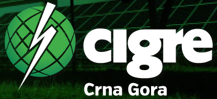 Zaključci
Kad se u istom rovu nalaze dva voda  i ako postoji mogućnost da se biraju različiti redosledi faza, onda uvijek treba za jedan vod izabrati redosled faza 0-4-8, a za drugi 4-8-0, pri trouglastom rasporedu jednožilnih kablova, a 0-4-8 i 8-4-0 pri horizontalnom.
Aluminijski kablovski vod za napon 110 kV, presjeka 1000 mm2, spoljašnjeg prečnika 7.8 cm, pri naznačenoj struji, postavljen na dubini 1.5 m, proizvodi magnetsku indukciju koja je znatno niža od granične vrijednosti 50mT koju propisuje Pravilnik o granicama izlaganja elektromagnetnim poljima, Sl. list CG broj 6/15, za područja povećane osjetljivosti. Ovaj zaključak važi i u slučaju kad se u istom rovu nalaze dva voda postavljena jedan pored drugog. Takođe, isti zaključak se odnosi i na slučaj kad su vodovi postavljeni jedan iznad drugog, ako je dubina gornjeg voda 1.5m, a donjeg 1.8m.
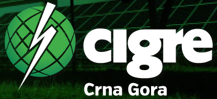 HVALA NA PAŽNJI !
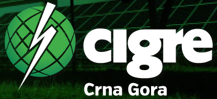